GREETINGS AND INTRODUCTIONS
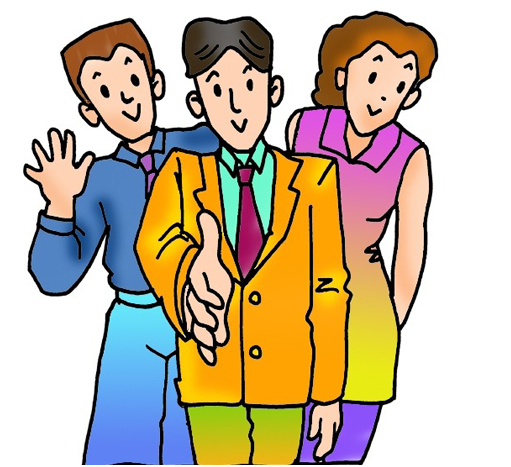 Hi!
I’m fine. Thank you!
And you?
Hello!
How are you?
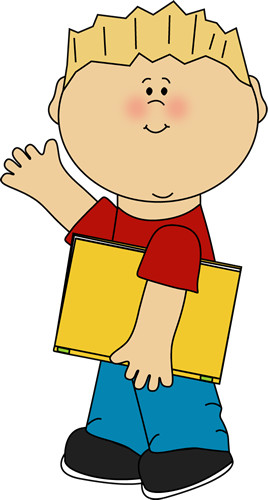 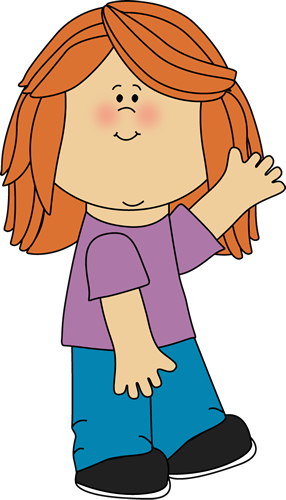 I’m great!
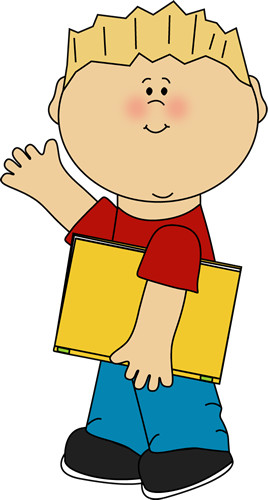 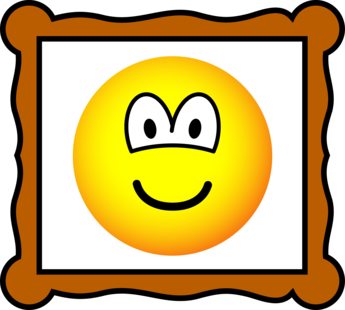 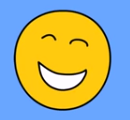 I’m not 
so good!
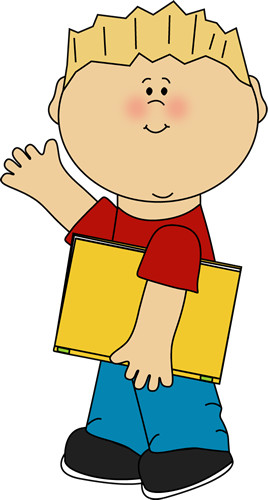 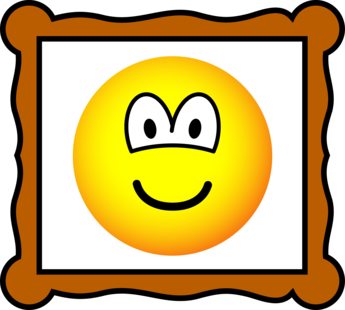 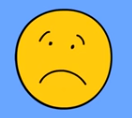 I’m OK!
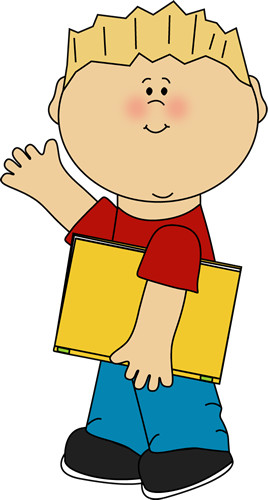 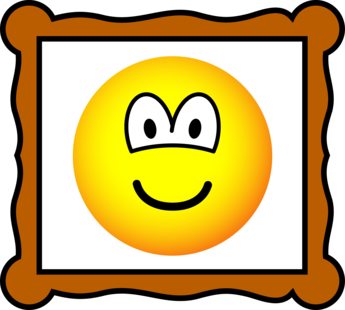 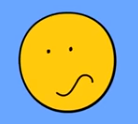 What is your name?
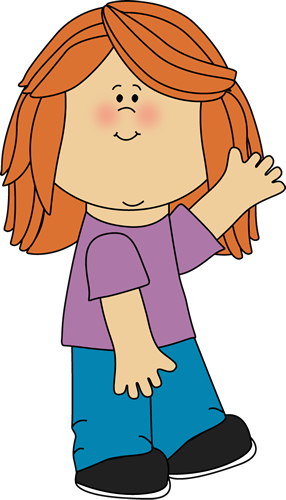 My name is Nick.
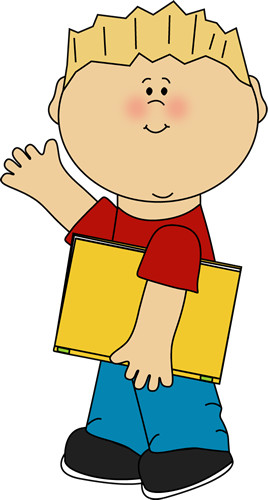 What is your name?
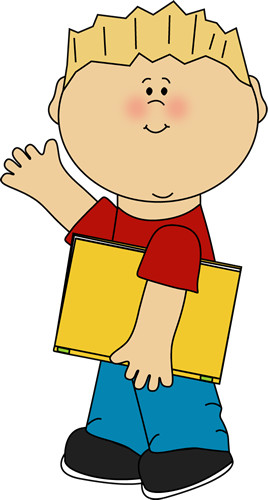 My name is Mary.
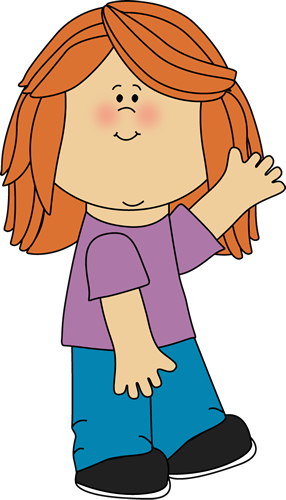 How old are you?
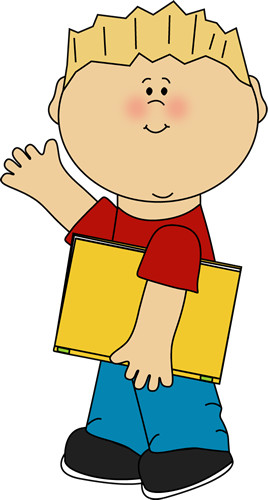 I’m 18 years old.
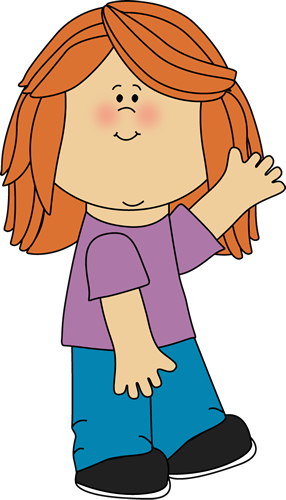 I’m 20 years old.
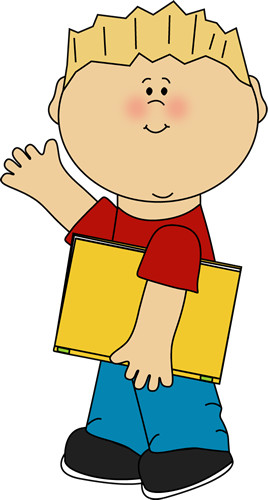 Good afternoon!
Where do you live?
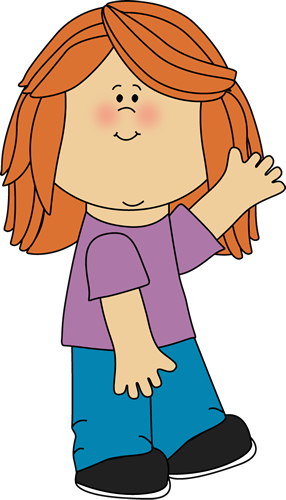 I live in London.
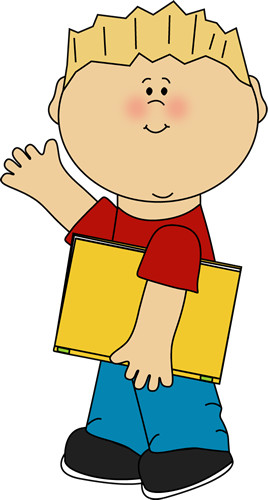 I live in Manchester.
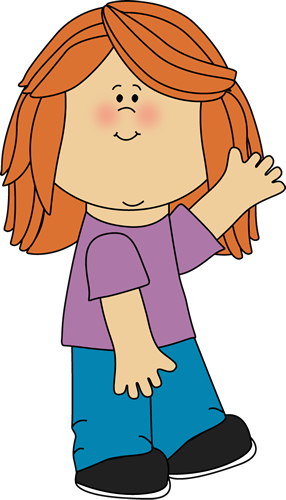 Goodbye!
See you soon!
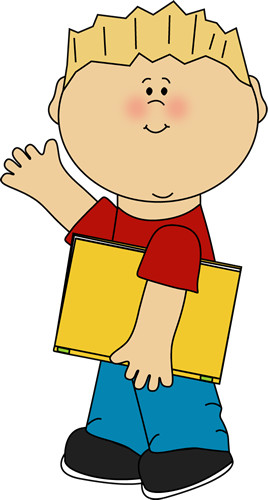 Bye!
See you!
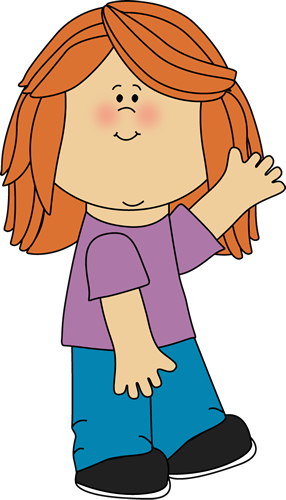 What is your name?
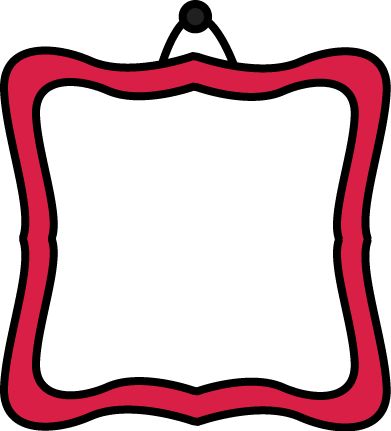 My name is Alexander.
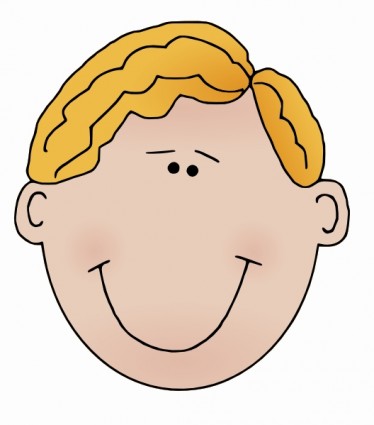 What is your name?
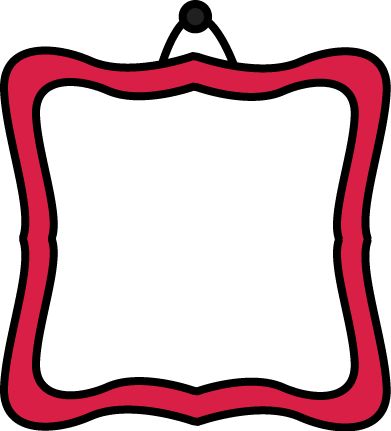 My name is
Benjamin.
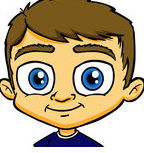 What is your name?
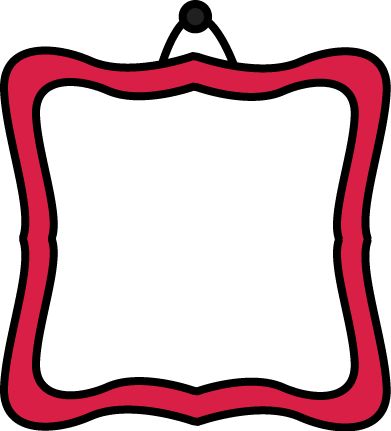 My name is
Ian.
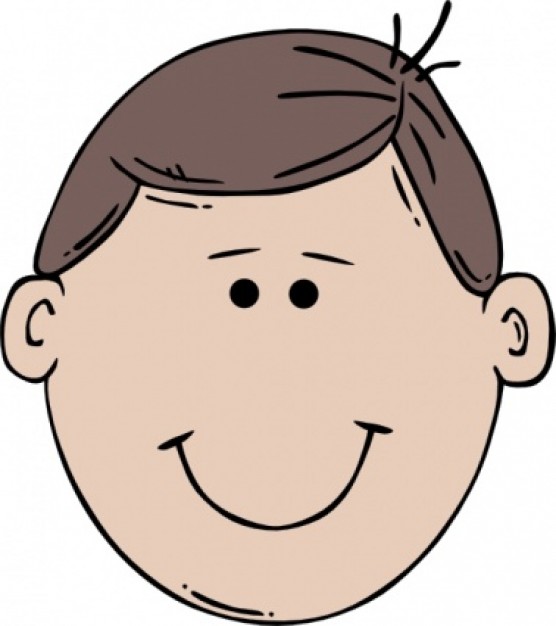 What is your name?
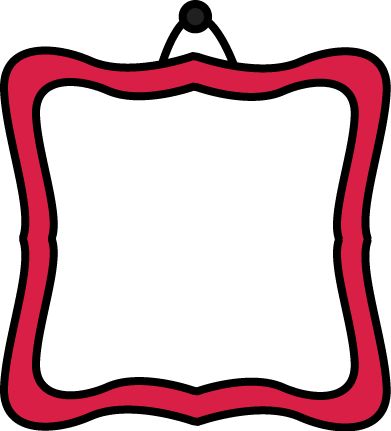 My name is
Kevin.
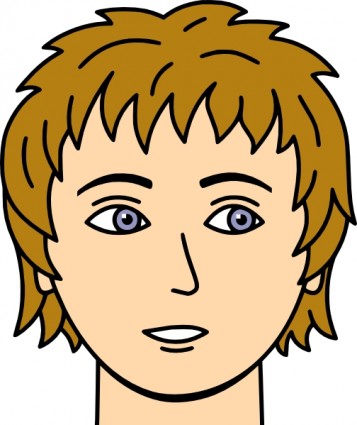 What is your name?
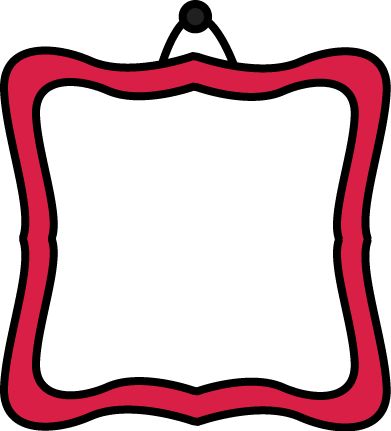 My name is
Michael.
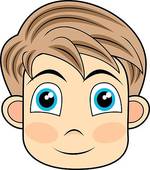 What is your name?
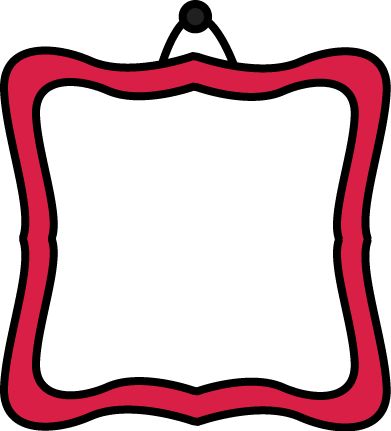 My name is
Nigel.
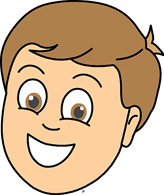 What is your name?
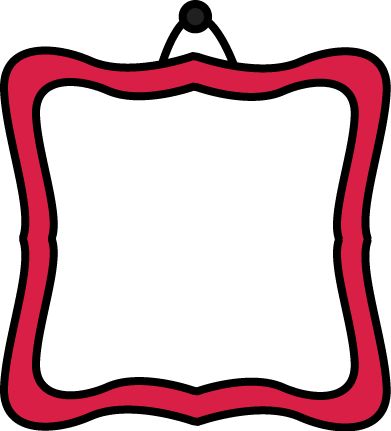 My name is
Oliver.
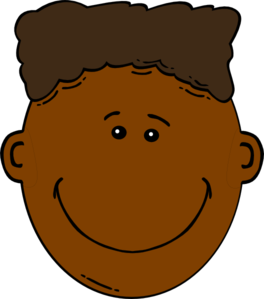 What is your name?
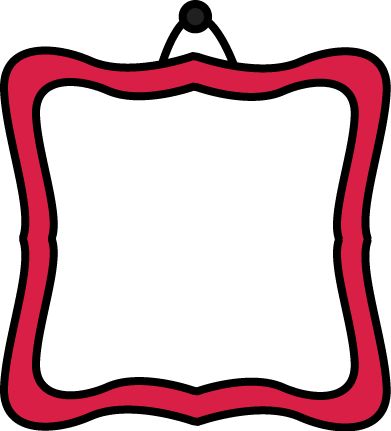 My name is
Paul.
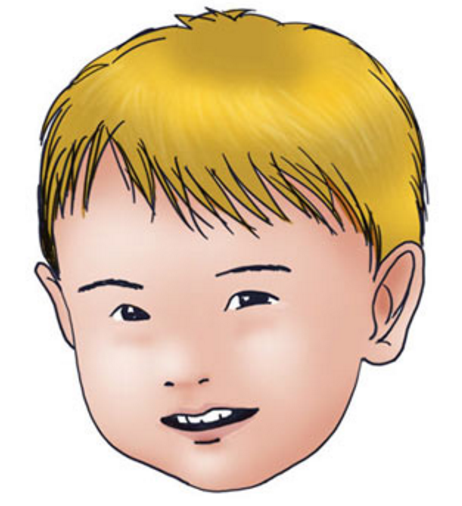 What is your name?
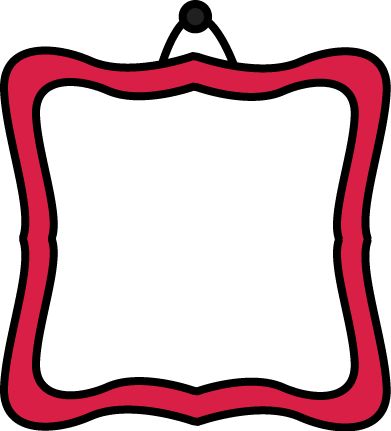 My name is
Lucy.
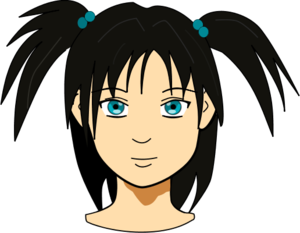 What is your name?
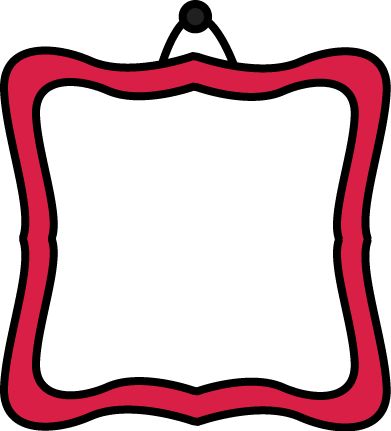 My name is
Emily.
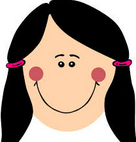 What is your name?
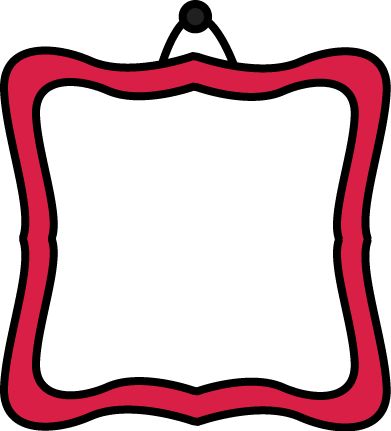 My name is
Scarlett.
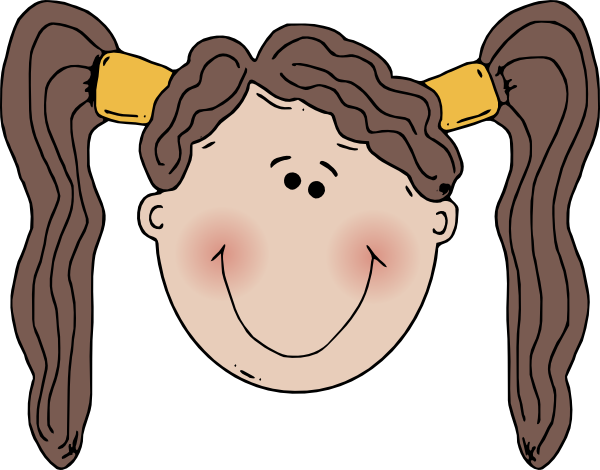 What is your name?
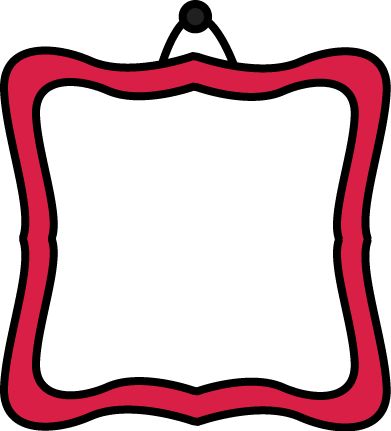 My name is
Alice.
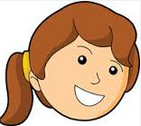 What is your name?
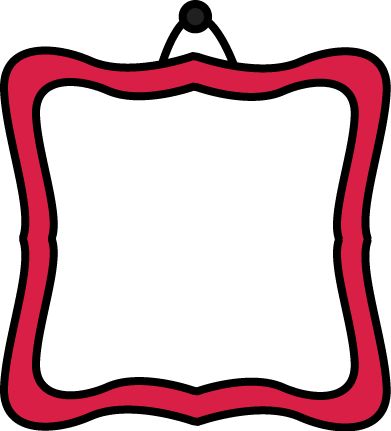 My name is
Jasmine.
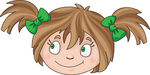 What is your name?
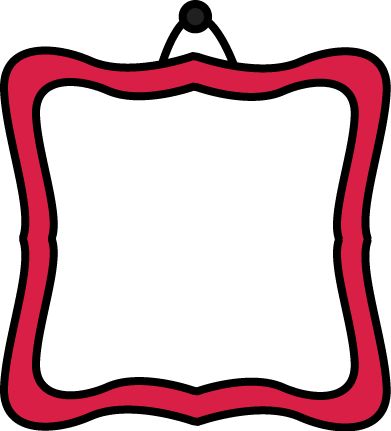 My name is
Emma.
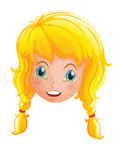 What is your name?
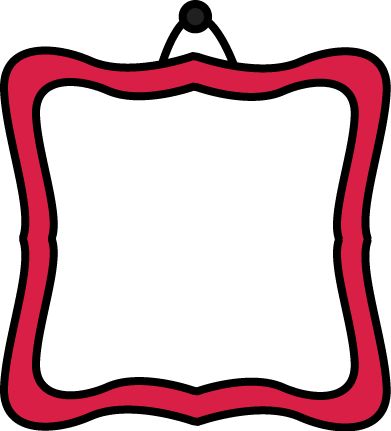 My name is 
Olivia.
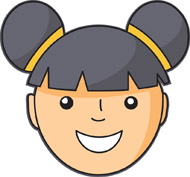 What is your name?
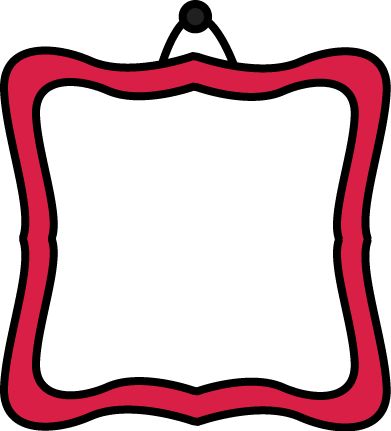 My name is
Megan.
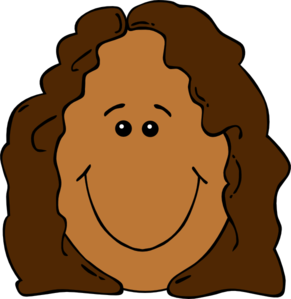 What is your surname?
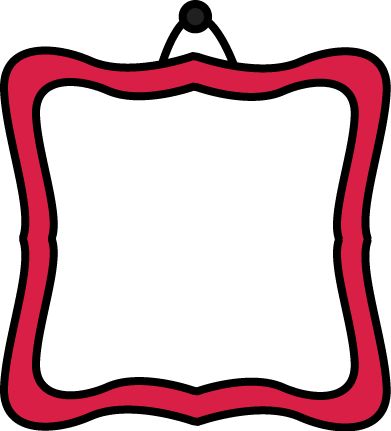 My surname is
Smith.
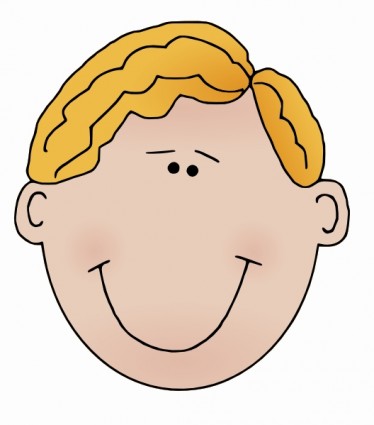 What is your surname?
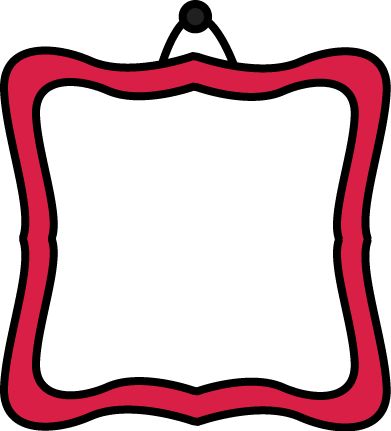 My surname is
Taylor.
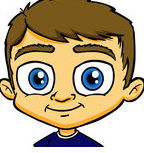 What is your surname?
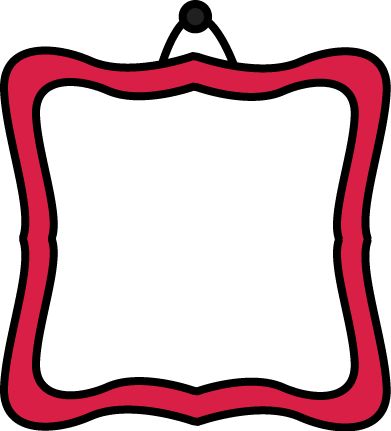 My surname is
Williams.
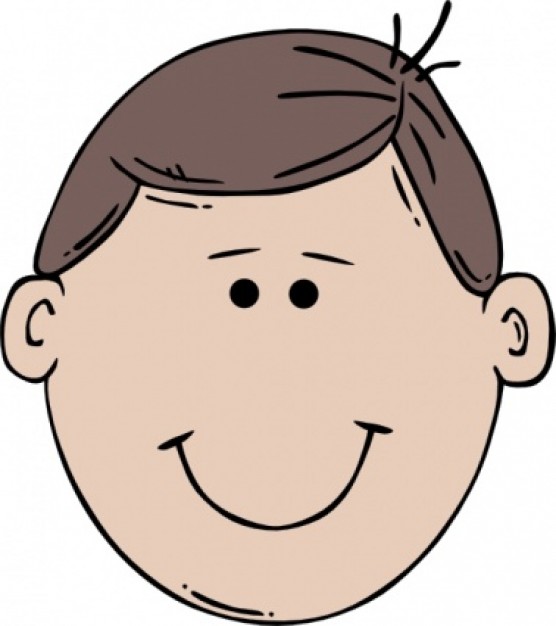 What is your surname?
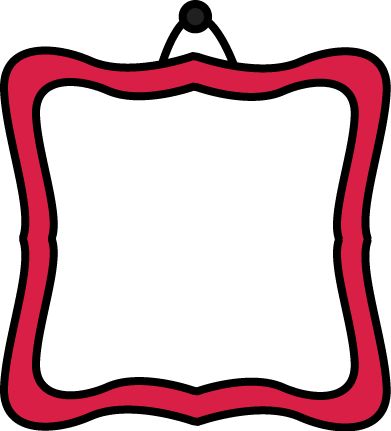 My surname is
Brown.
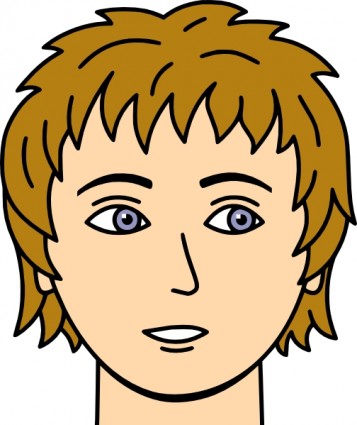 What is your surname?
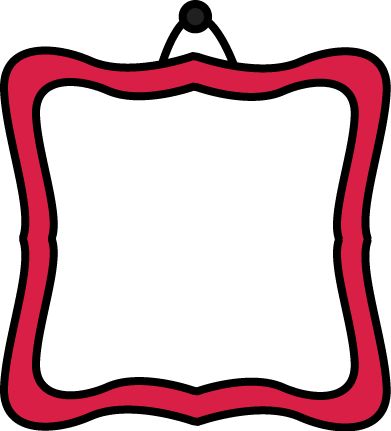 My surname is
Evans.
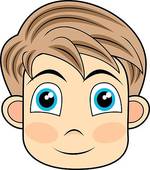 What is your surname?
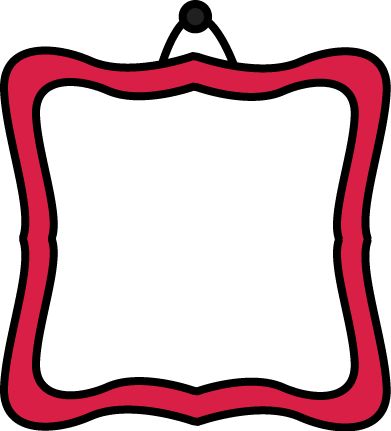 My surname is
Robinson.
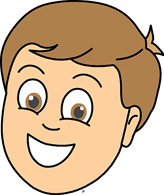 What is your surname?
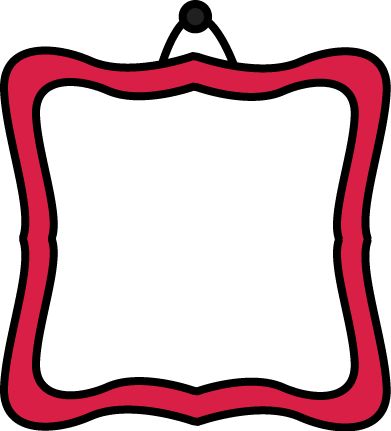 My surname is
White.
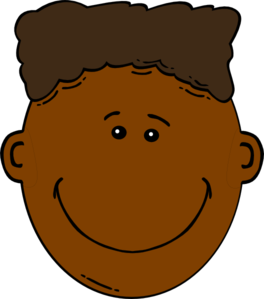 What is your surname?
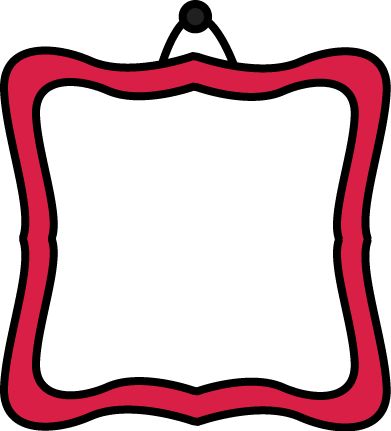 My surname is
Jackson.
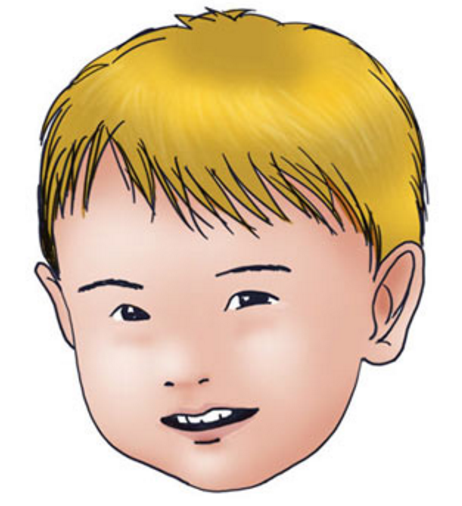 What is your surname?
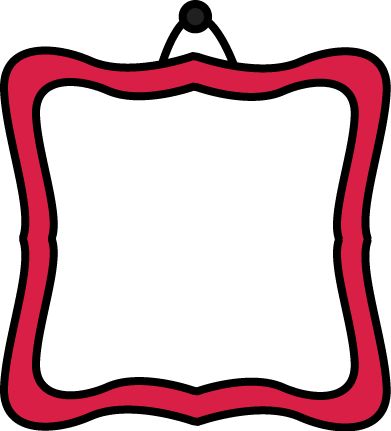 My surname is
Harrison.
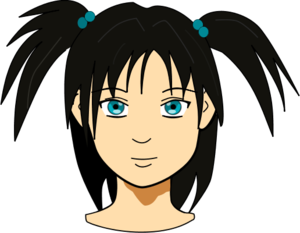 What is your surname?
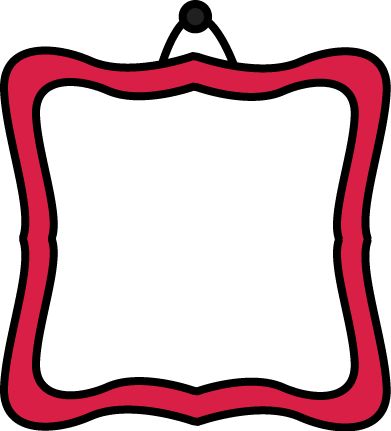 My surname is
Clark.
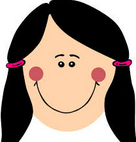 What is your surname?
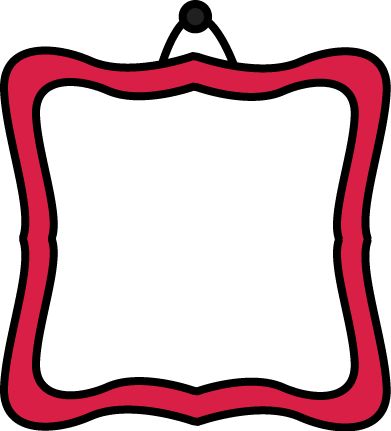 My surname is
Morrison.
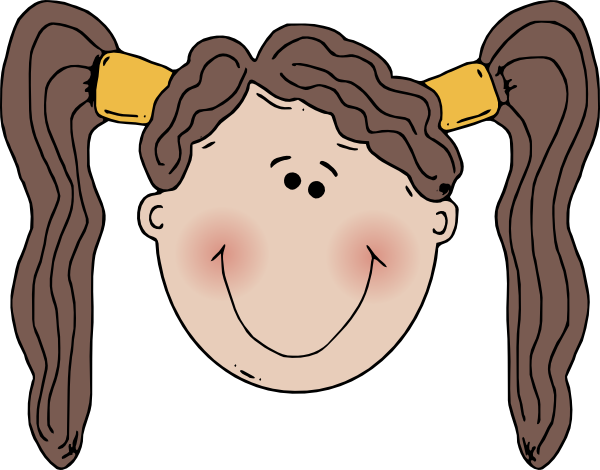 What is your surname?
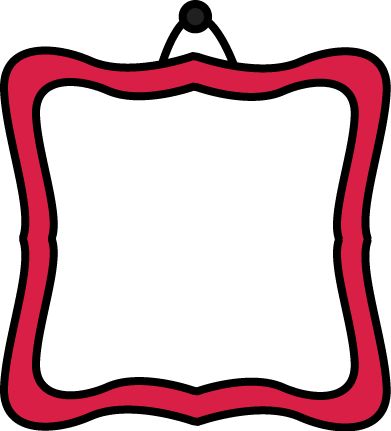 My surname is
Campbell.
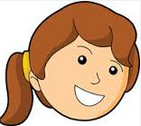 What is your surname?
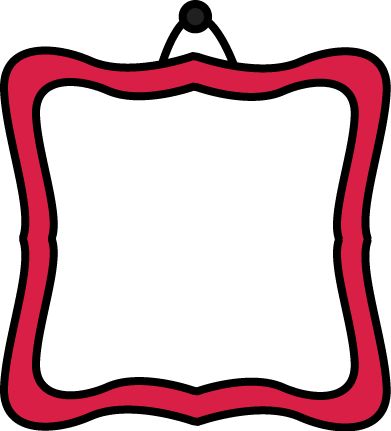 My surname is
Anderson.
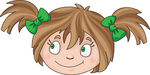 What is your surname?
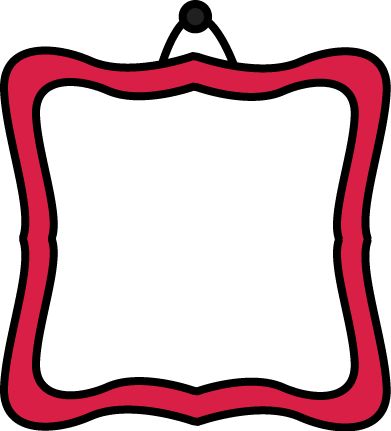 My surname is
Allan.
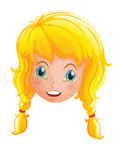 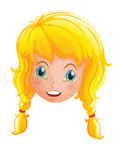 What is your surname?
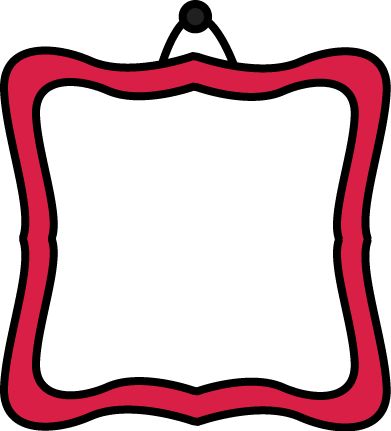 My surname is
Parker.
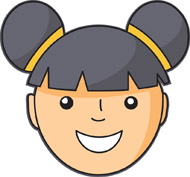 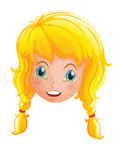 What is your surname?
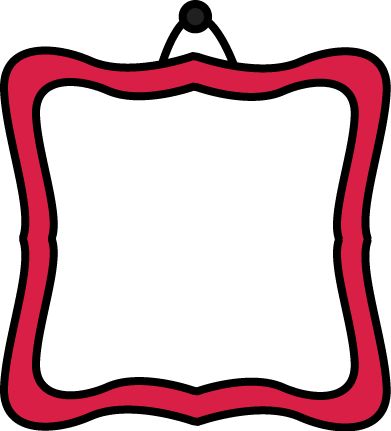 My name is
Collins.
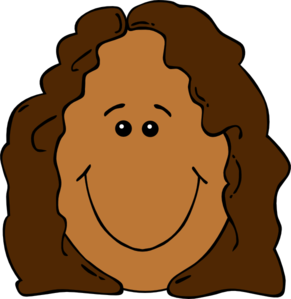 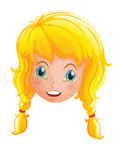 How old are you?
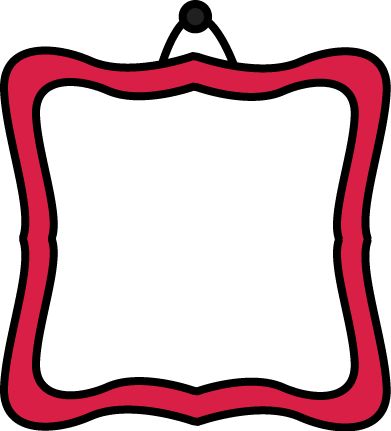 I’m 12 years old.
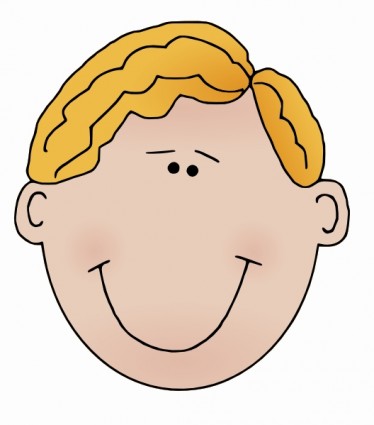 How old are you?
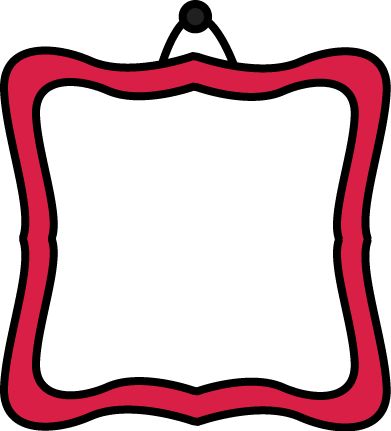 I’m 11 years old.
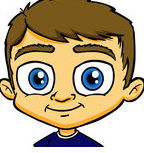 How old are you?
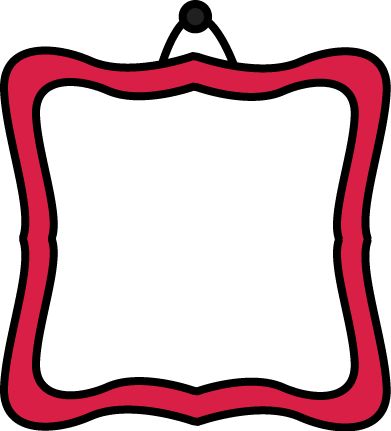 I’m 13 years old.
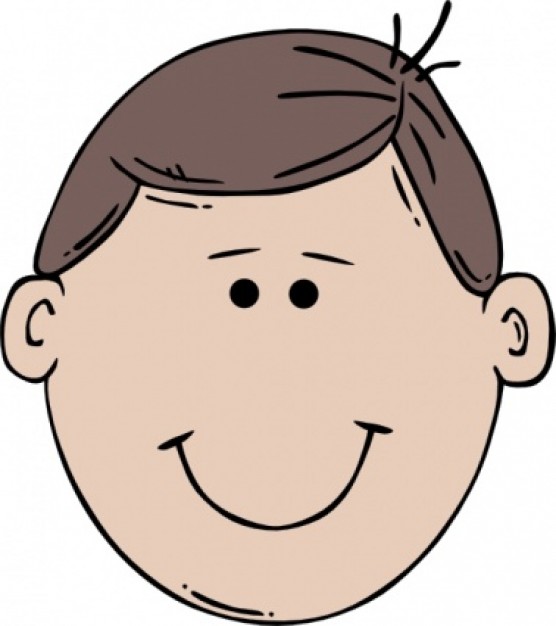 How old are you?
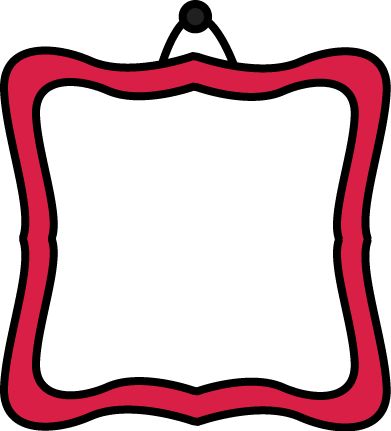 I’m 15 years old.
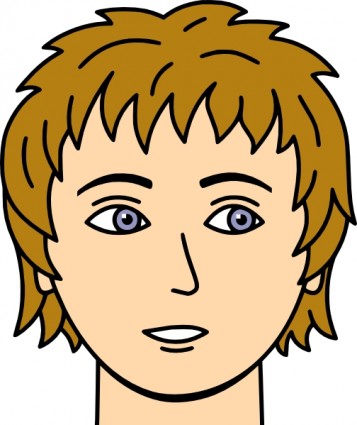 How old are you?
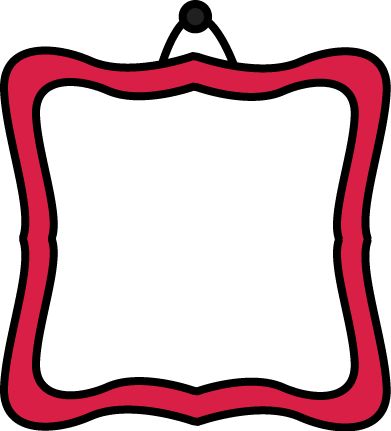 I’m 9 years old.
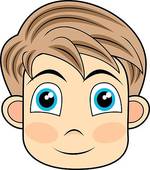 How old are you?
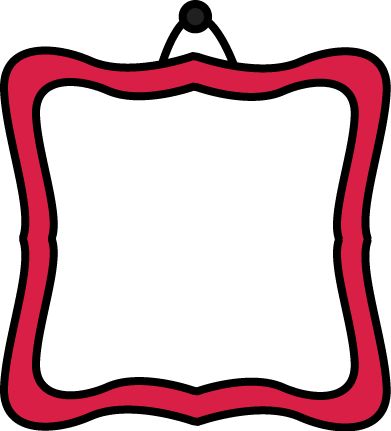 I’m 8 years old.
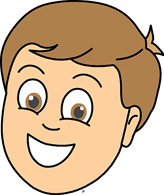 How old are you?
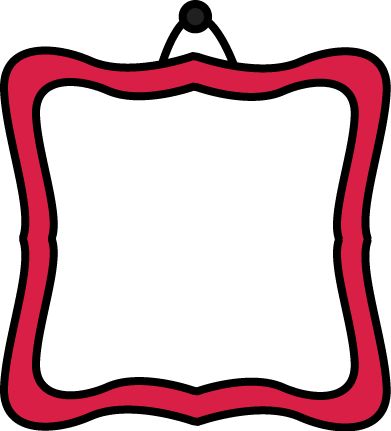 I’m 16 years old.
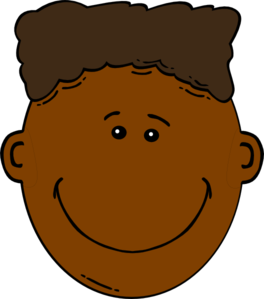 How old are you?
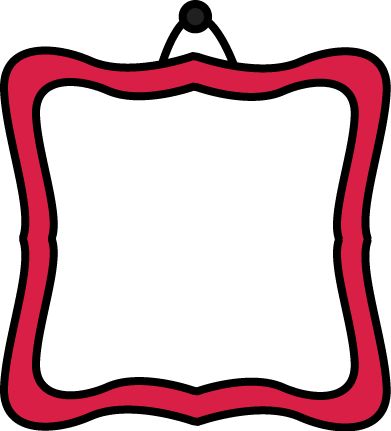 I’m 5 years old.
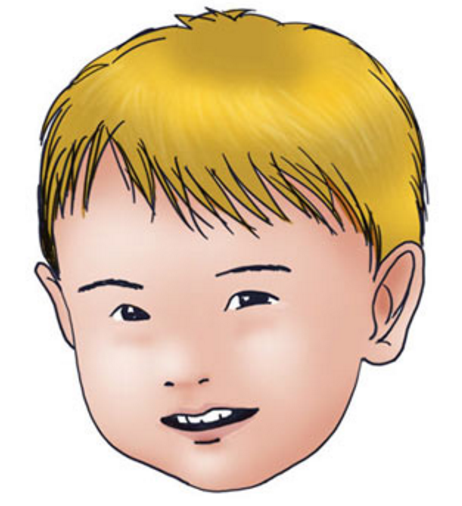 How old are you?
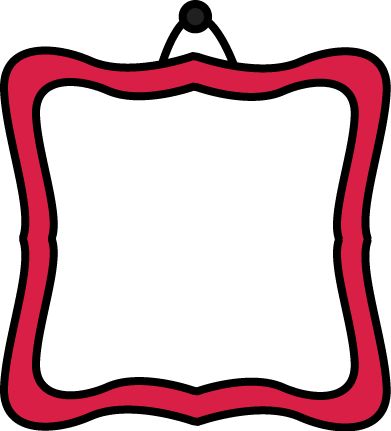 I’m 17 years old.
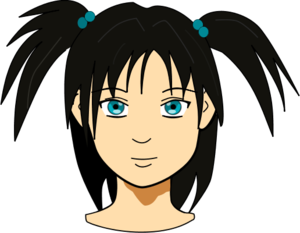 How old are you?
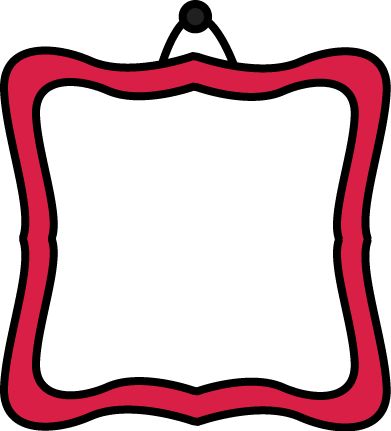 I’m 10 years old.
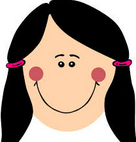 How old are you?
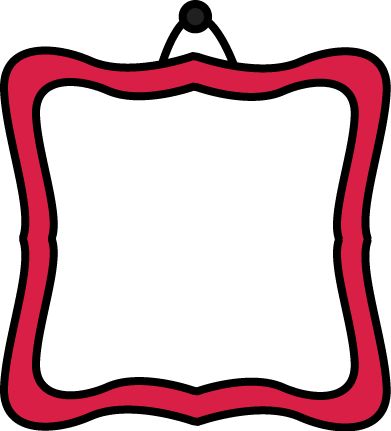 I’m 14 years old.
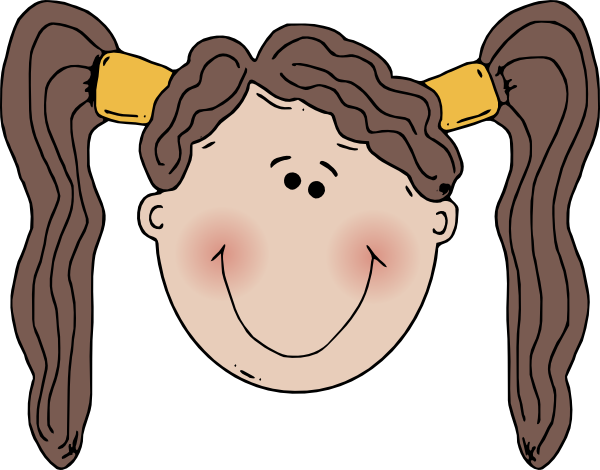 How old are you?
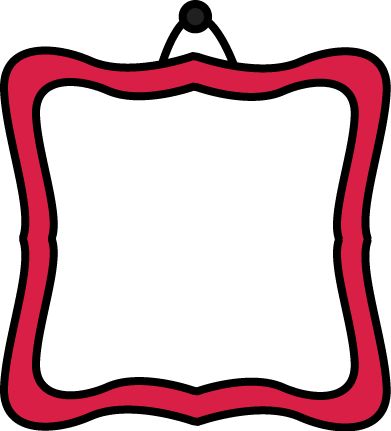 I’m 18 years old.
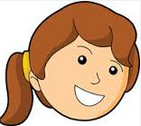 How old are you?
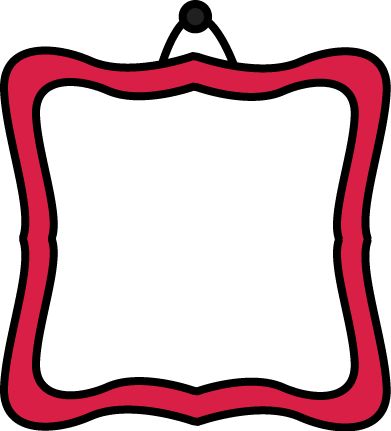 I’m 7 years old.
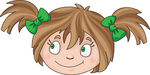 How old are you?
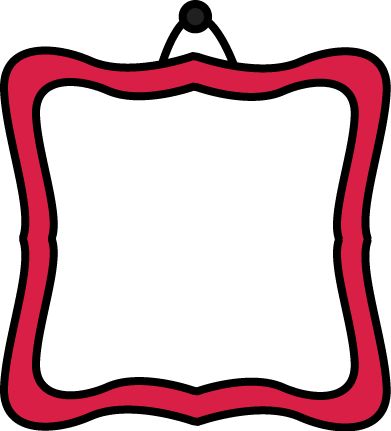 I’m 6 years old.
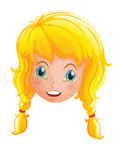 How old are you?
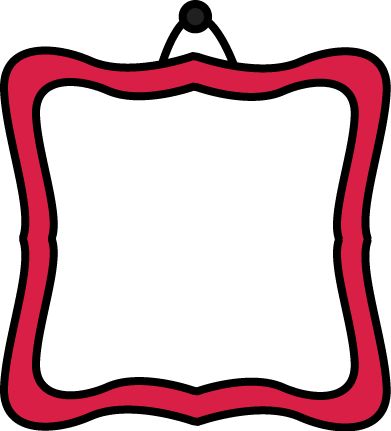 I’m 19 years old.
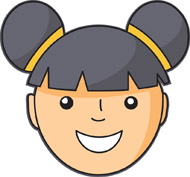 How old are you?
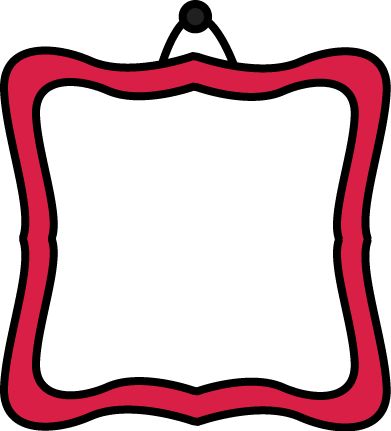 I’m 10 years old.
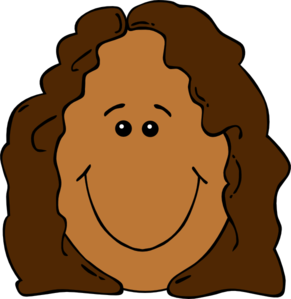 Where do you live?
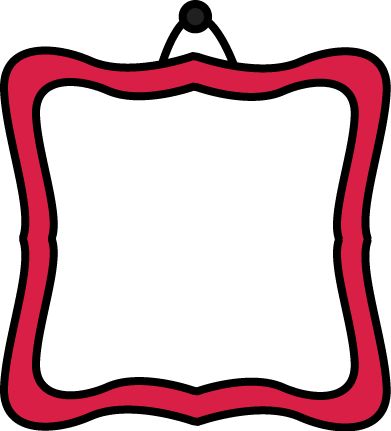 I live in
London.
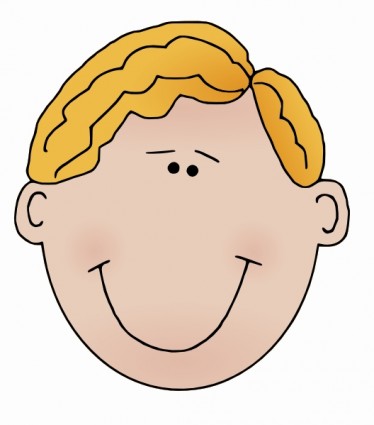 Where do you live?
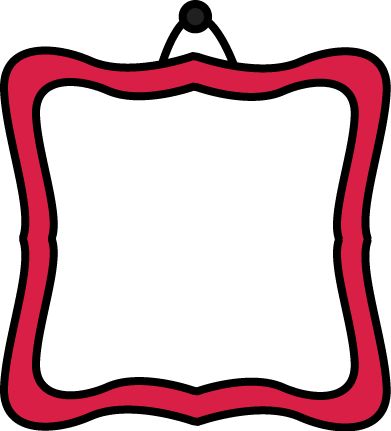 I live in 
Cambridge.
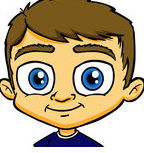 Where do you live?
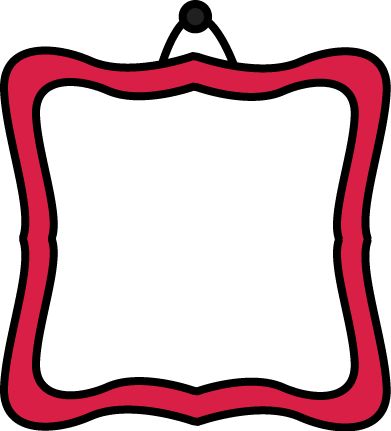 I live in
Oxford.
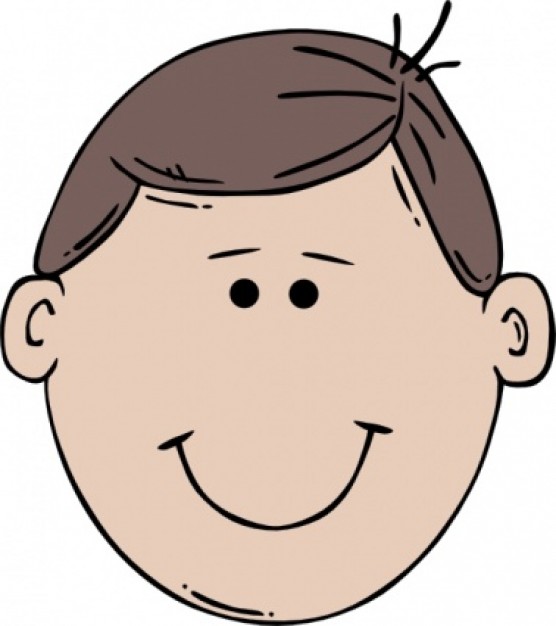 Where do you live?
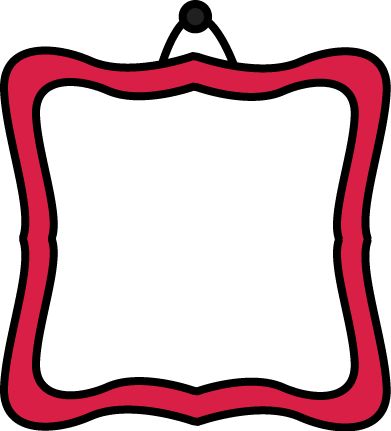 I live in
Brighton.
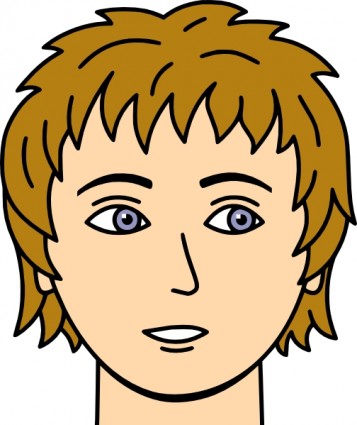 Where do you live?
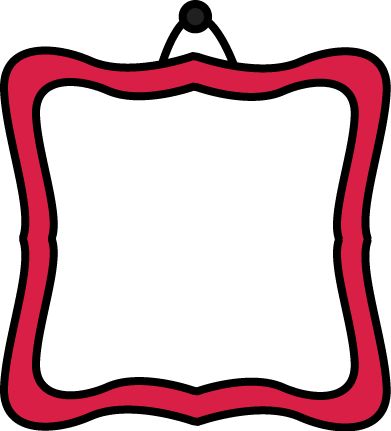 I live in 
Bristol.
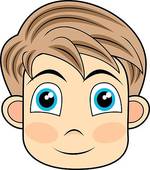 Where do you live?
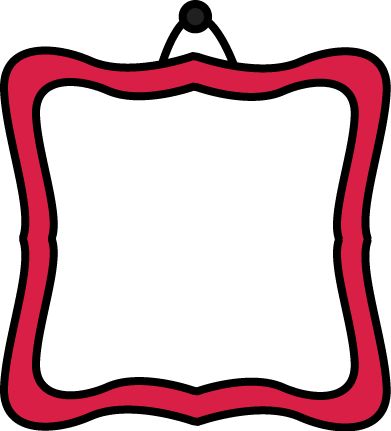 I live in 
Manchester.
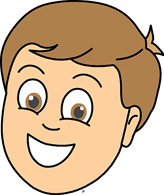 Where do you live?
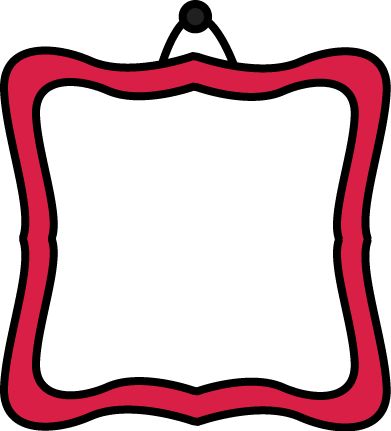 I live in
Liverpool.
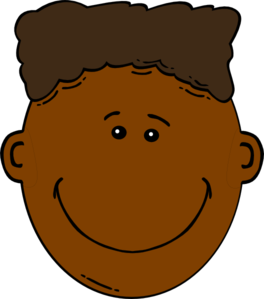 Where do you live?
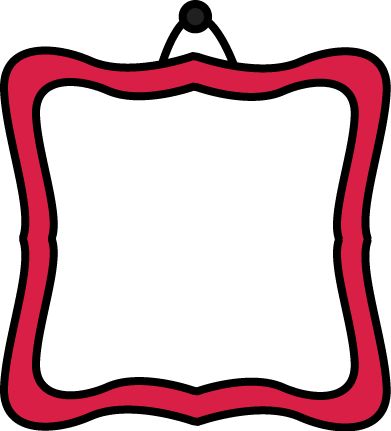 I live in 
Portsmouth.
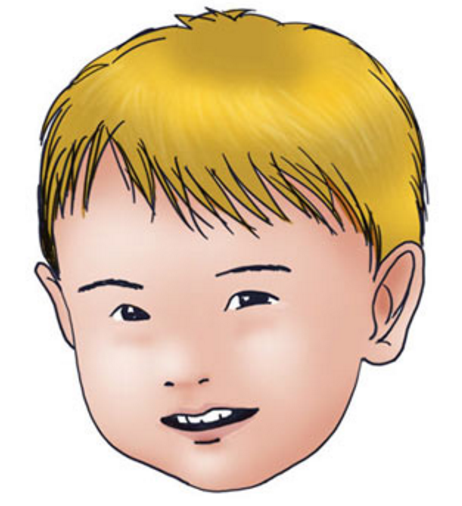 Where do you live?
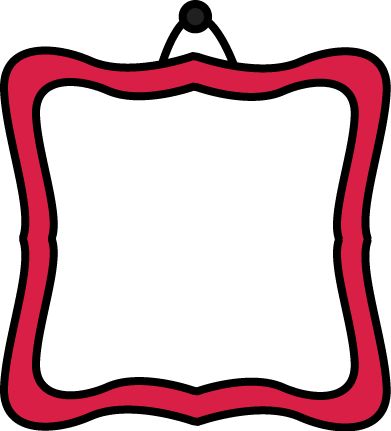 I live in 
Southampton.
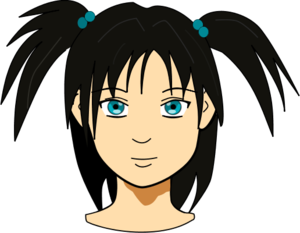 Where do you live?
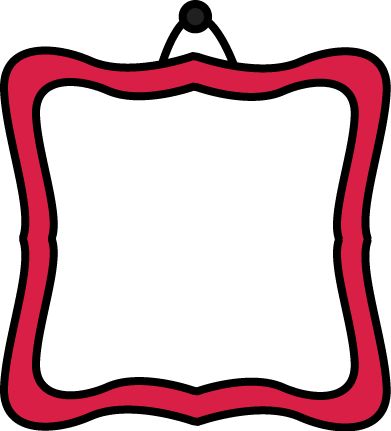 I live in 
Chichester.
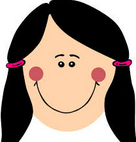 Where do you live?
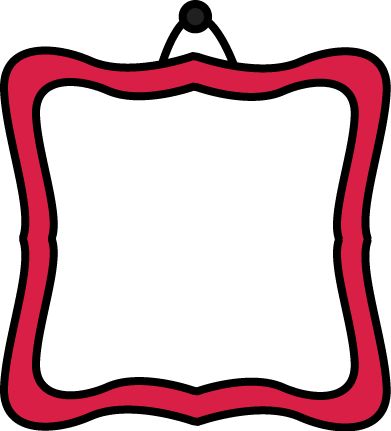 I live in 
Coventry.
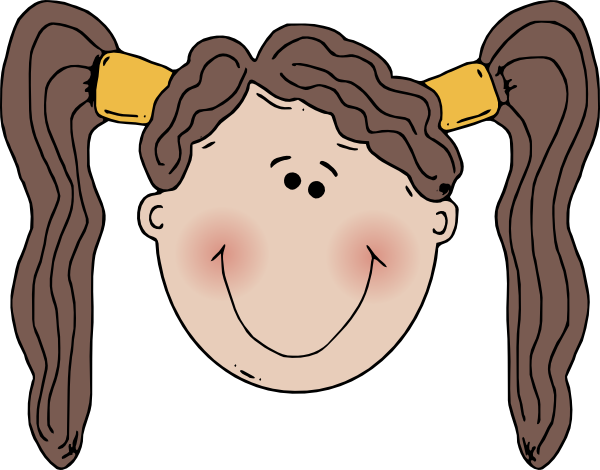 Where do you live?
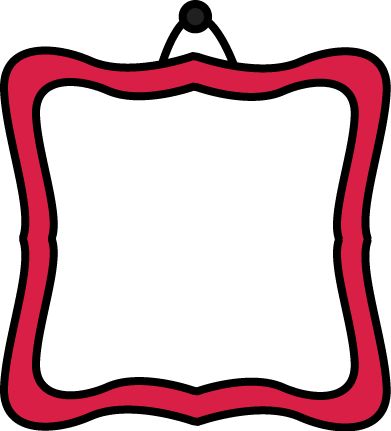 I live in 
York.
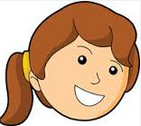 Where do you live?
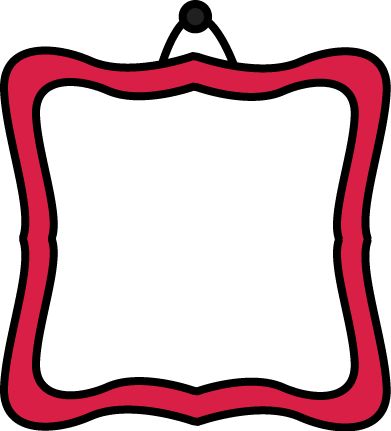 I live in 
Belfast.
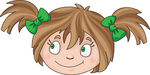 Where do you live?
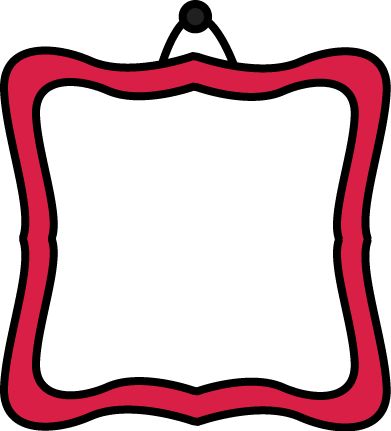 I live in 
Newcastle.
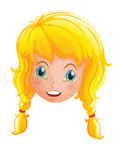 Where do you live?
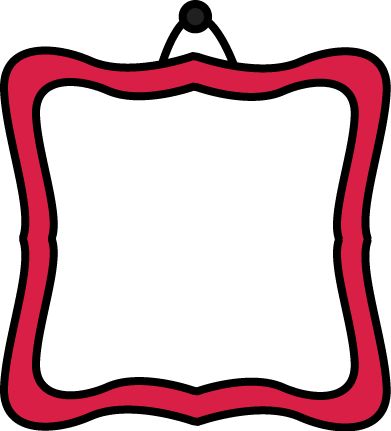 I live in 
Leeds.
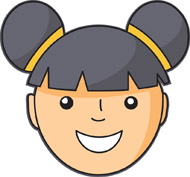 Where do you live?
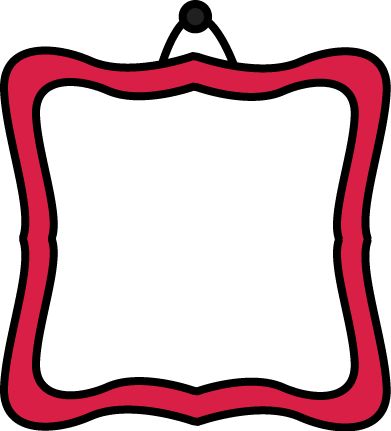 I live in 
Sheffield.
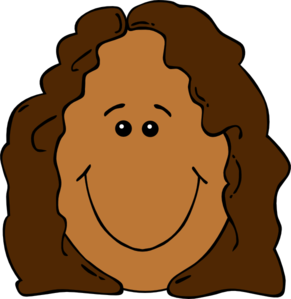 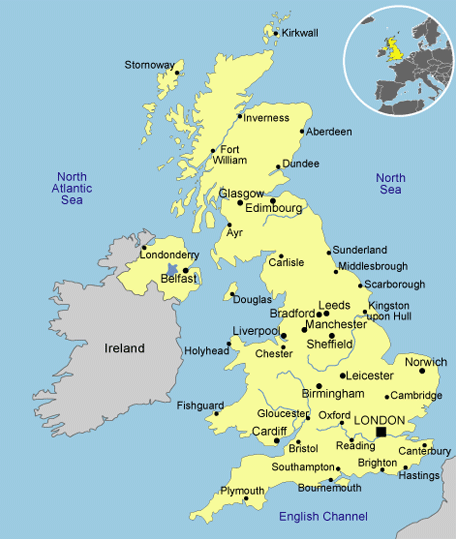 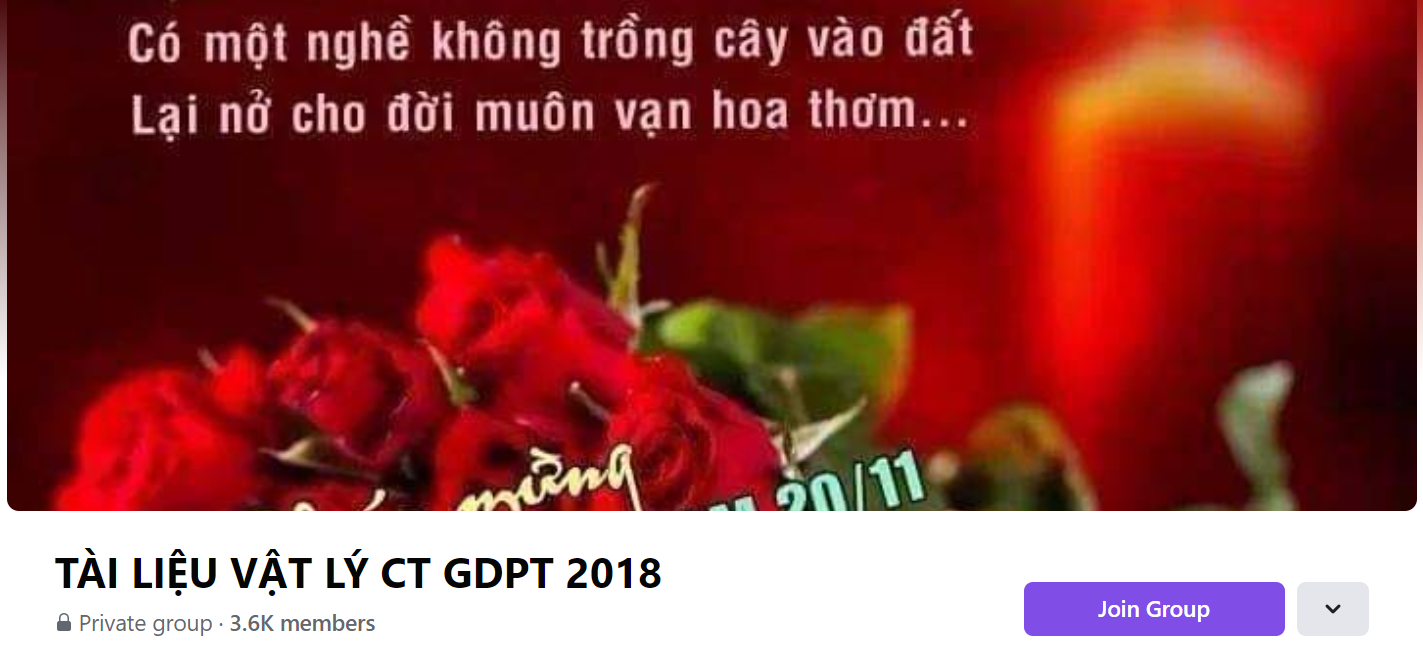 SƯU TẦM: ĐOÀN VĂN DOANH, NAM TRỰC, NAM ĐỊNH
LINK NHÓM DÀNH CHO GV BỘ MÔN VẬT LÝ TRAO ĐỔI TÀI LIỆU VÀ CHUYÊN MÔN CT 2018
https://www.facebook.com/groups/299257004355186